Игра
«В мир здоровья торопись…»
для детей с ТМНР 
группа компенсирующего вида с 3 до 6 лет
Подготовил: воспитатель - Попова Юлия Викторовна 
МБДОУ «Детский сад № 10 г. Кировска»
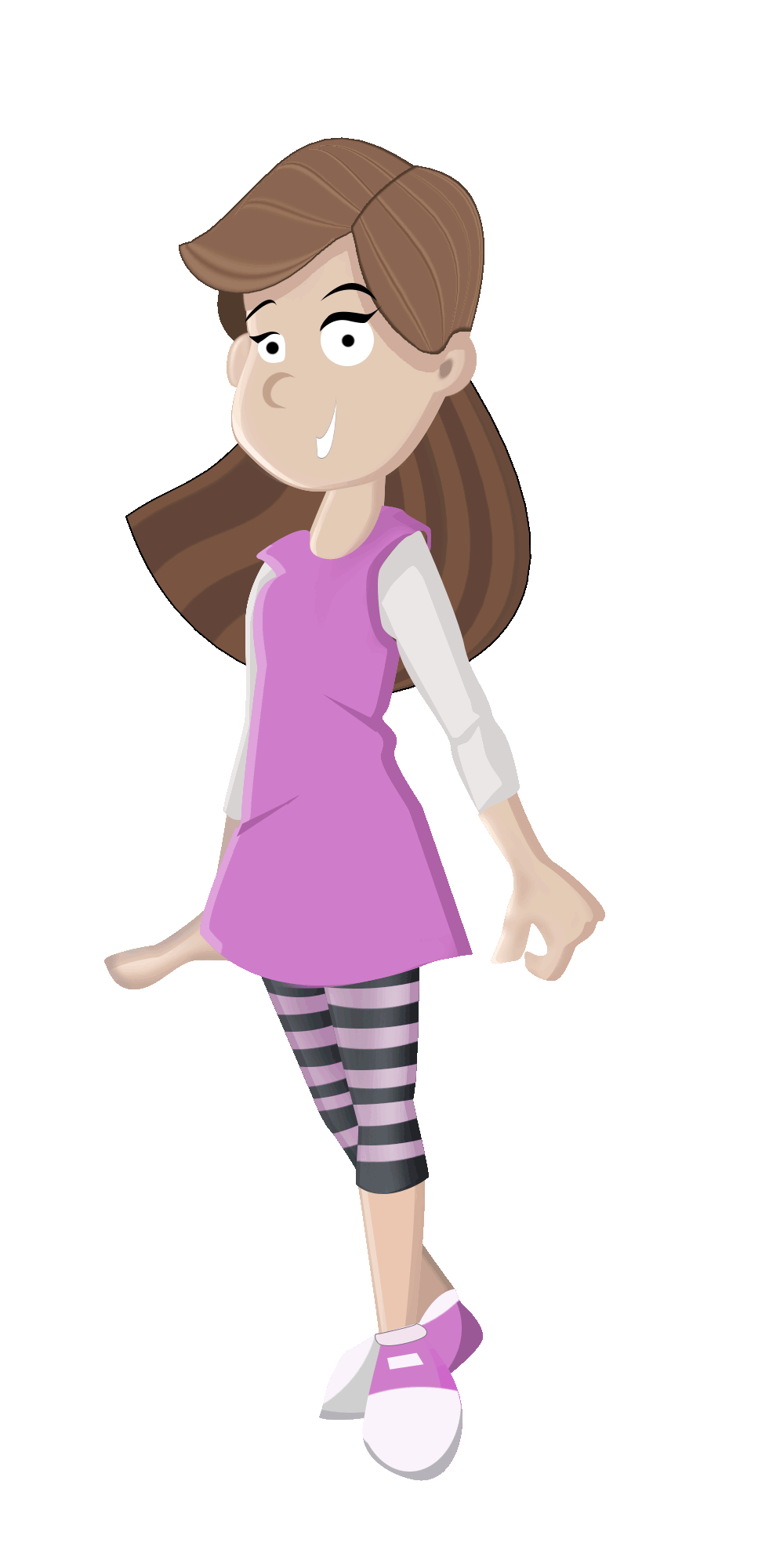 Ребята отгадайте загадку
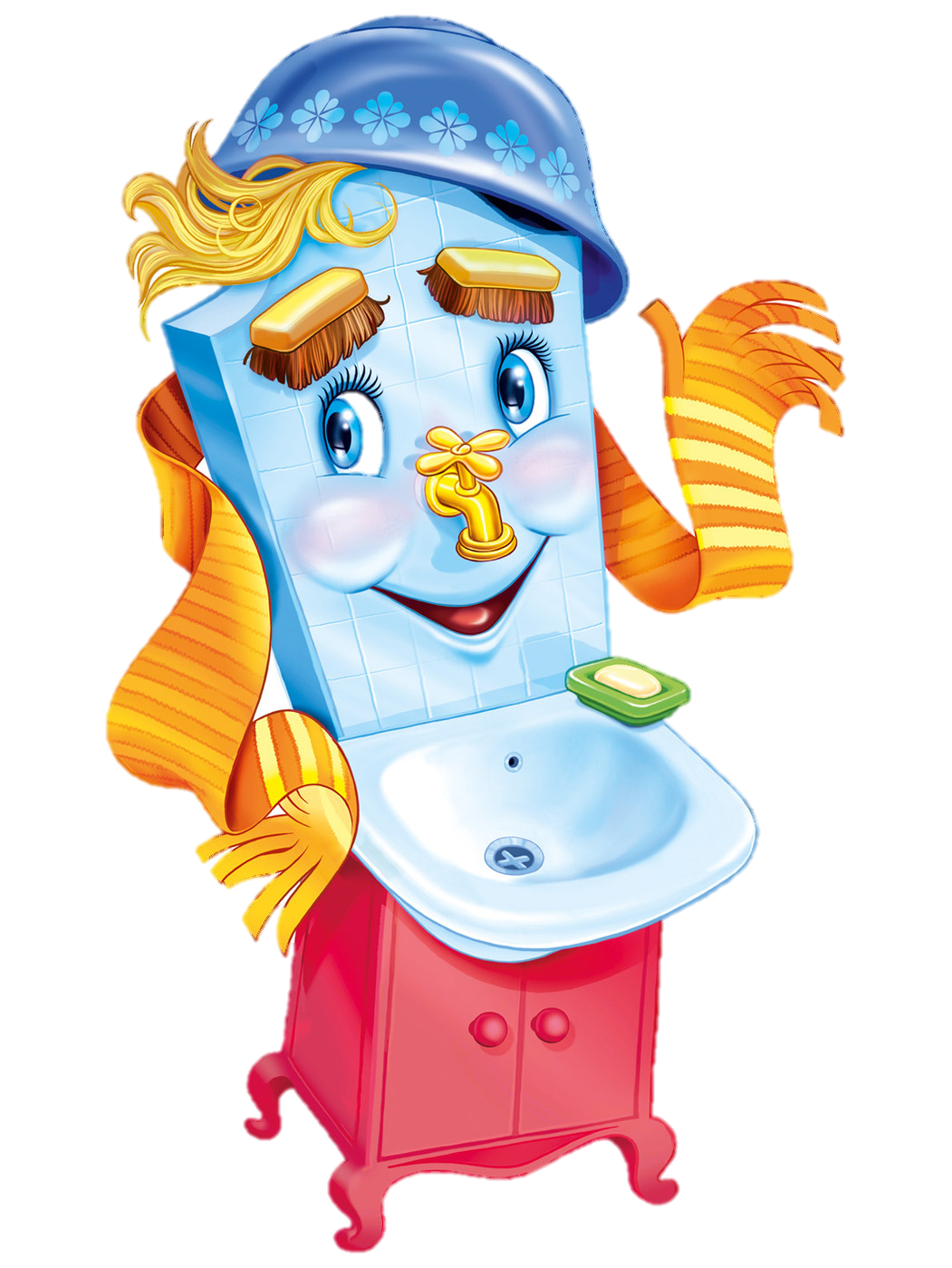 Он грязнуль не любит очень. 
Сделать чище всех он хочет. 
Моет с мылом всех до дыр 
Умывальник …
01. Мойдодыр
02. Мойдопят
03. Мойребят
Найди предметы личной гигиены
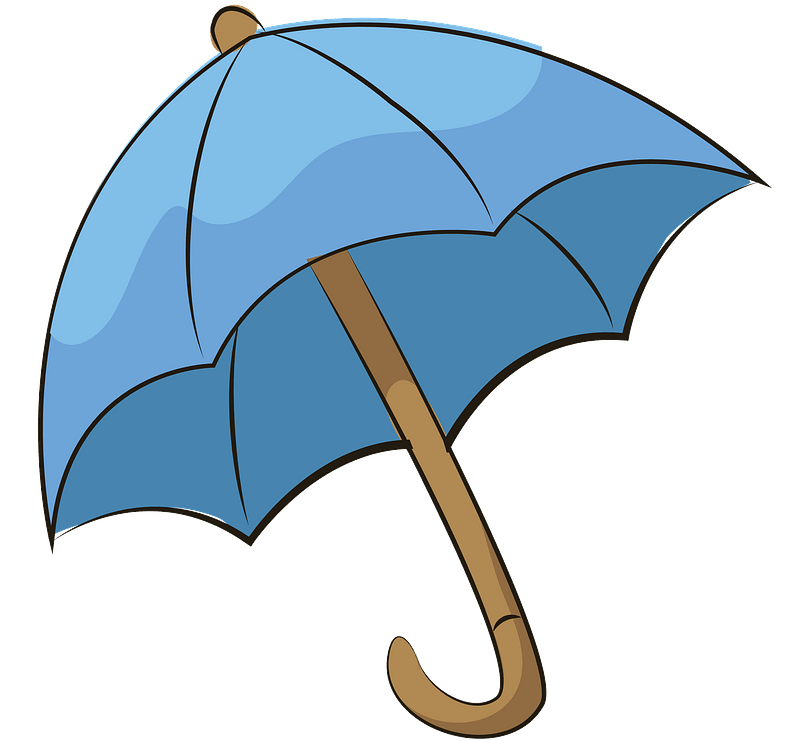 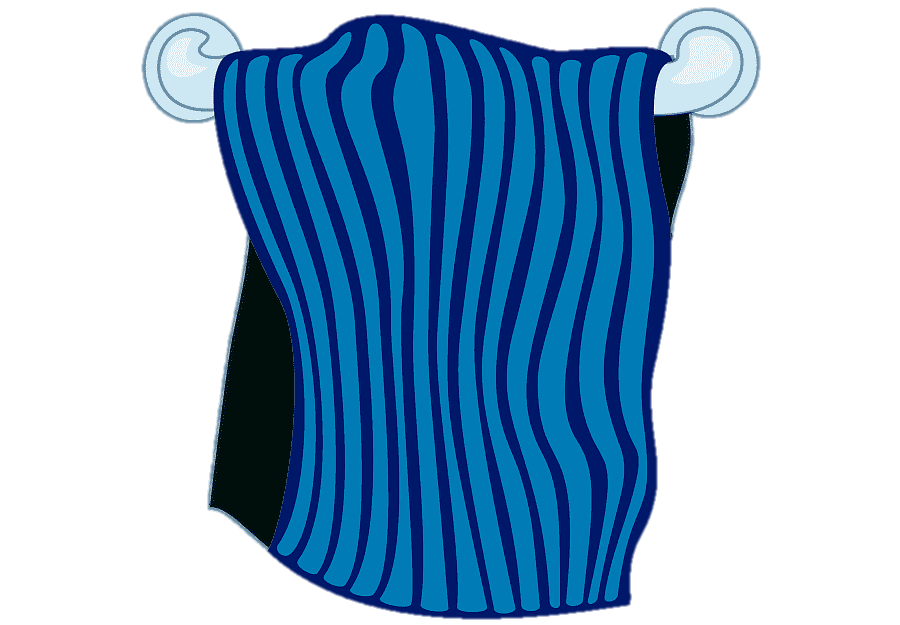 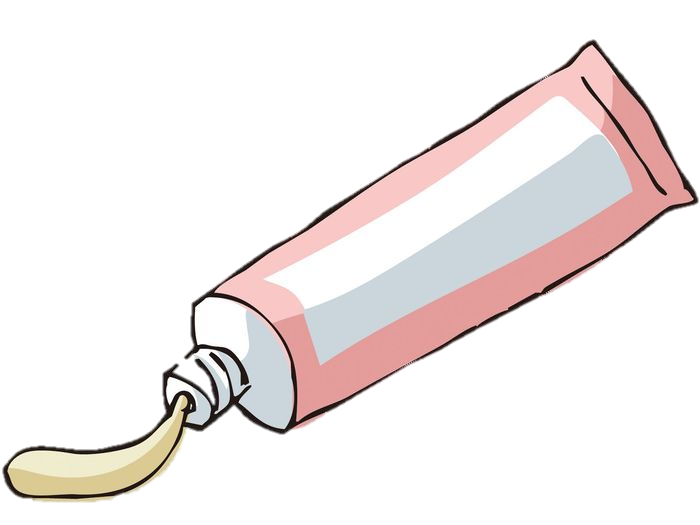 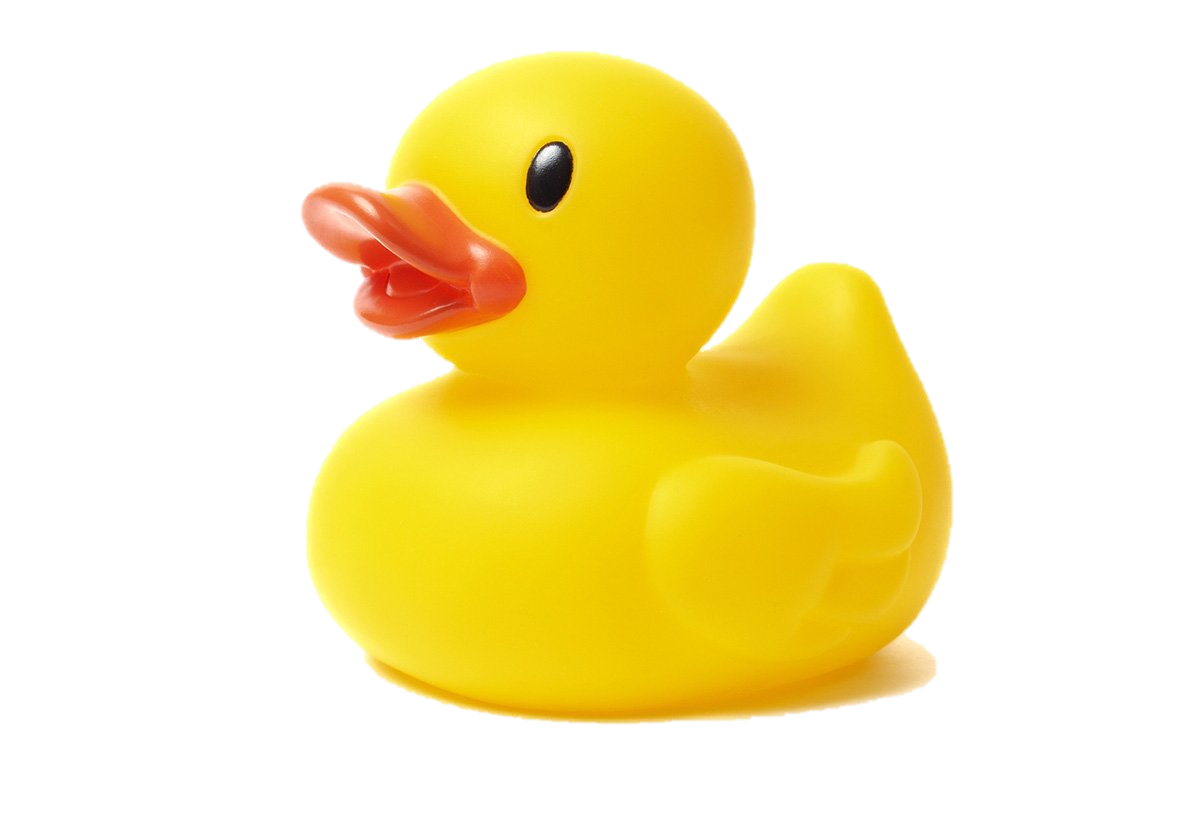 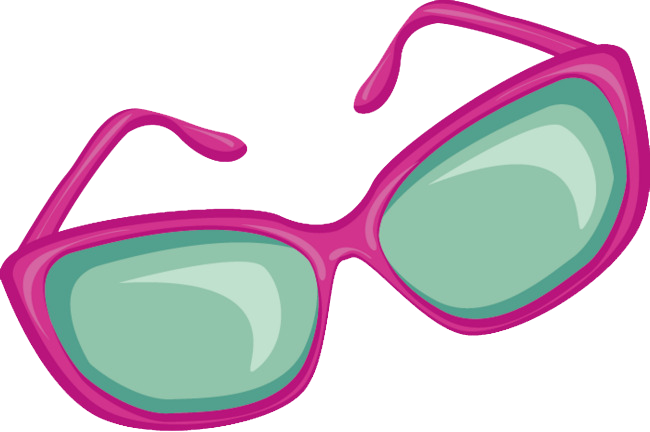 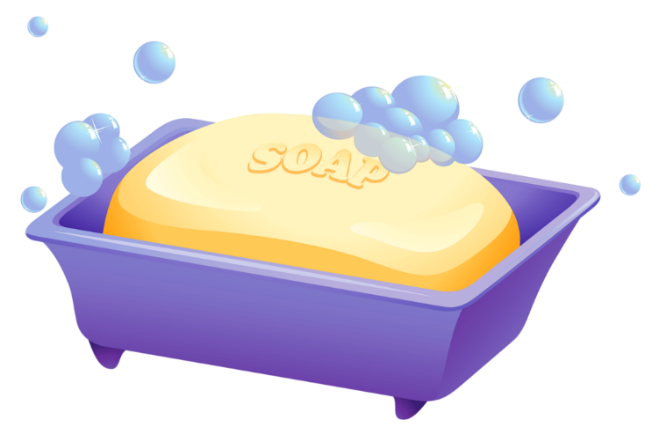 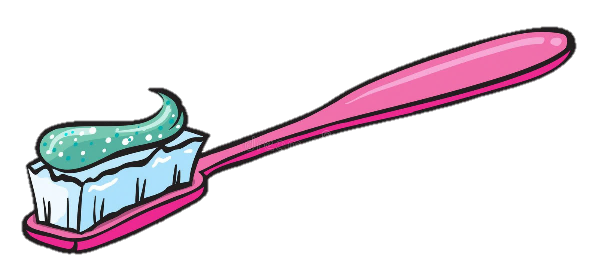 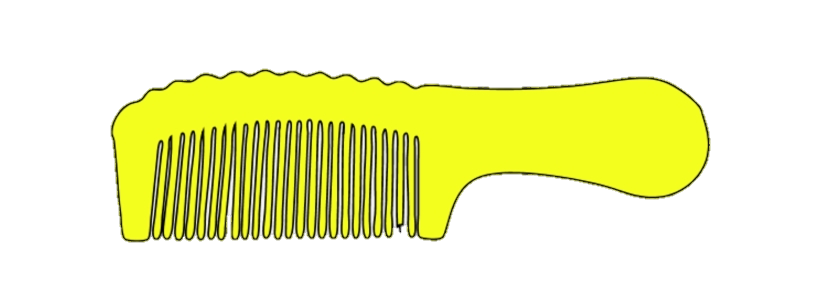 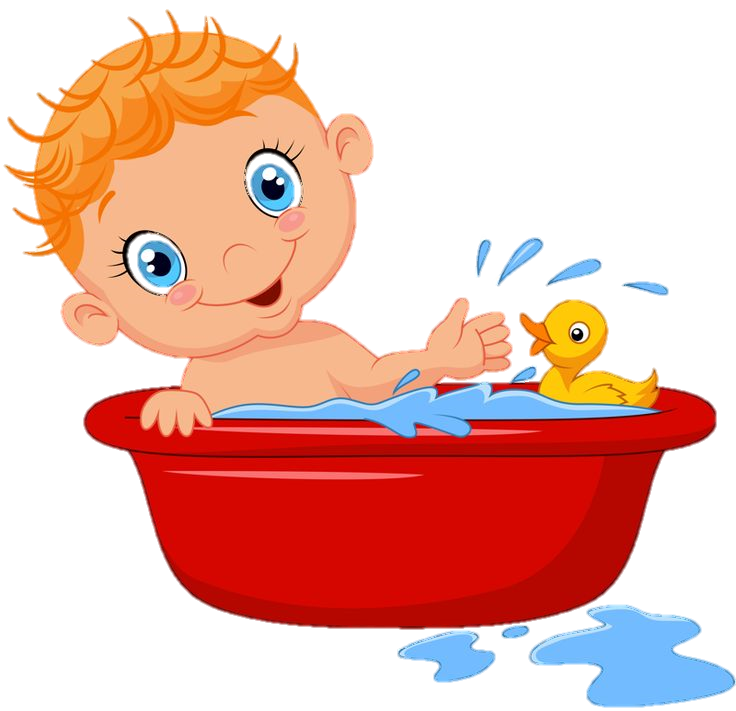 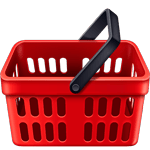 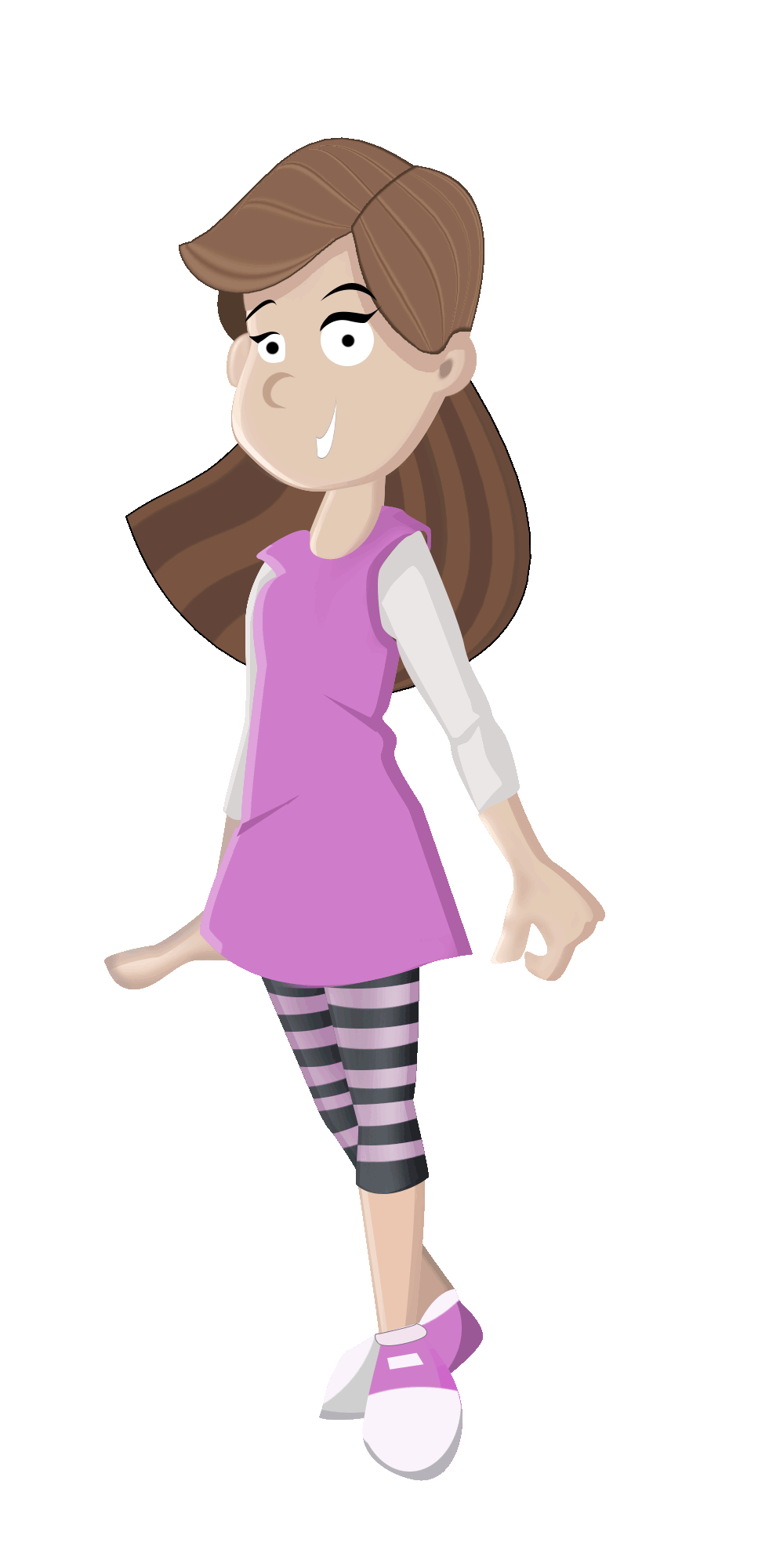 Ребята отгадайте загадку
Берегись болезнь любая:
 Грипп, ангина и бронхит.
 Всех на бой вас вызывает
 Славный доктор …
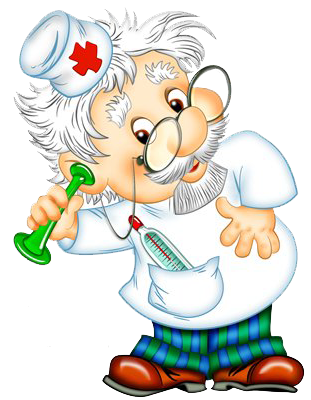 01. Ухболит
02. Охболит
03. Айболит
Найди лишний предмет
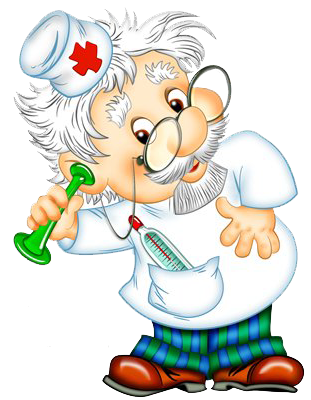 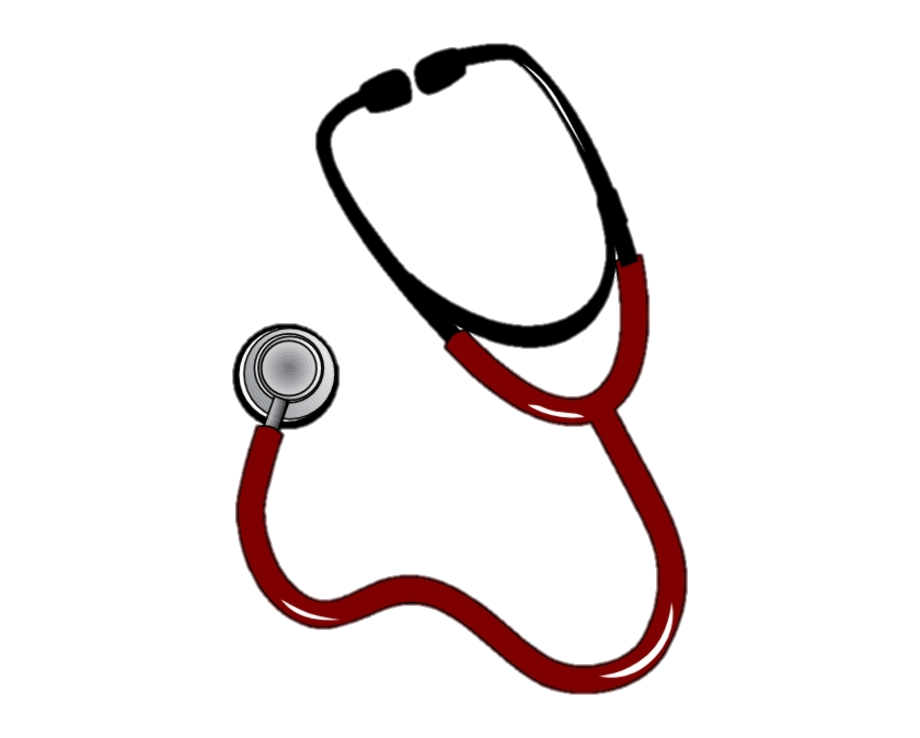 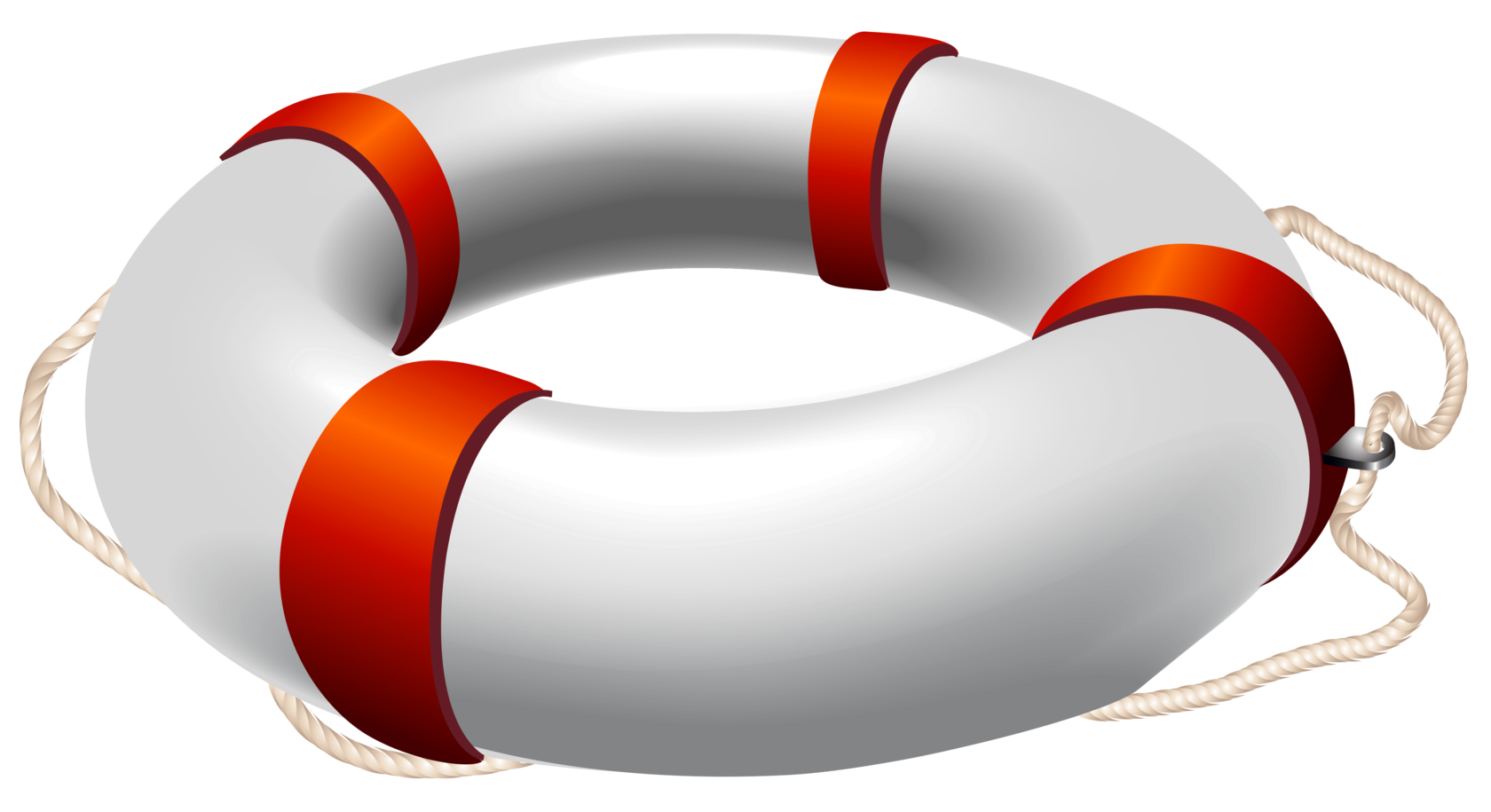 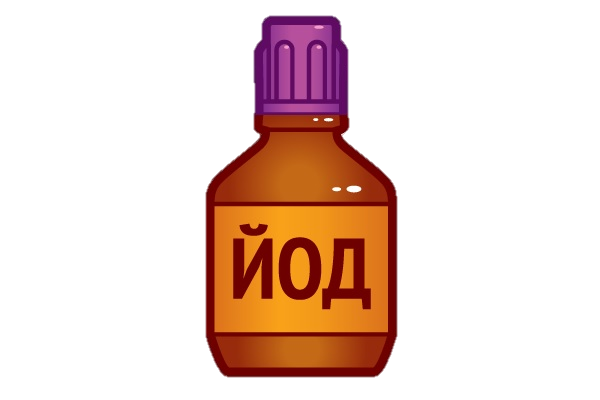 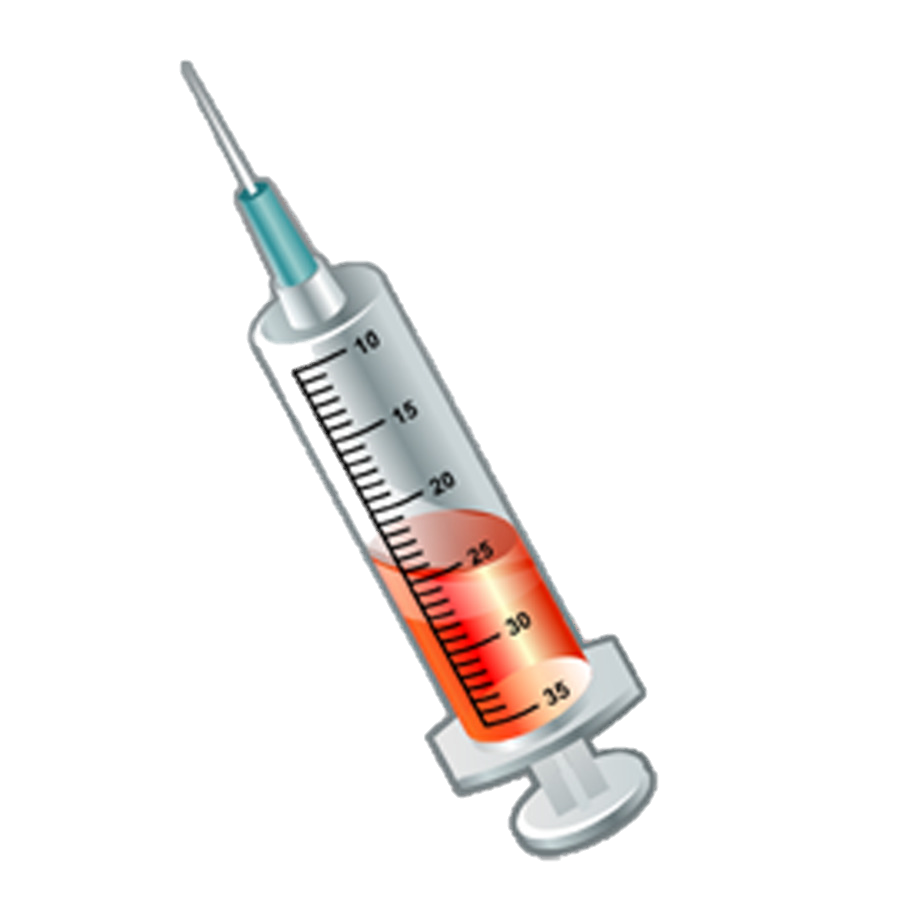 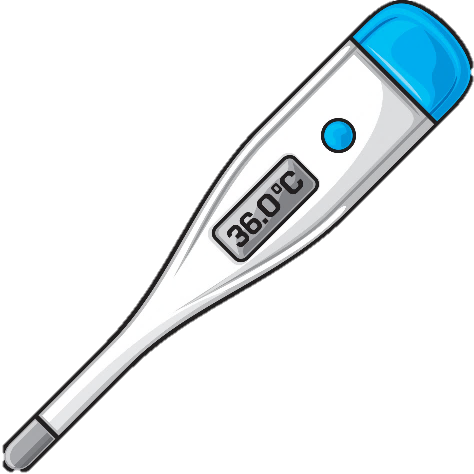 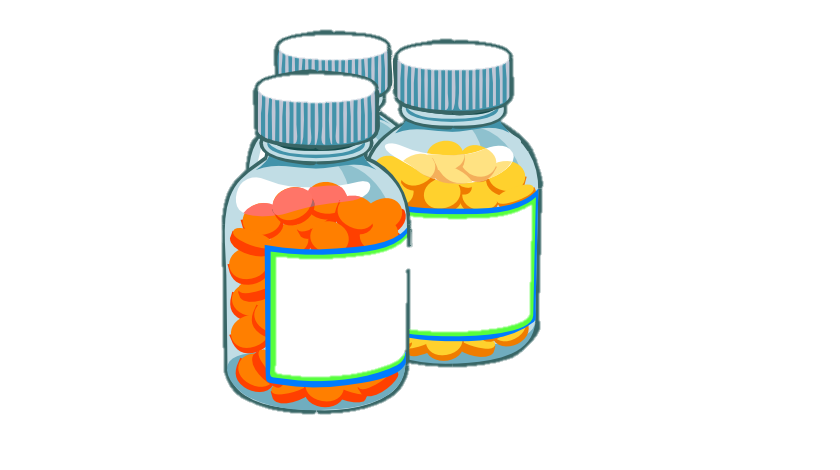 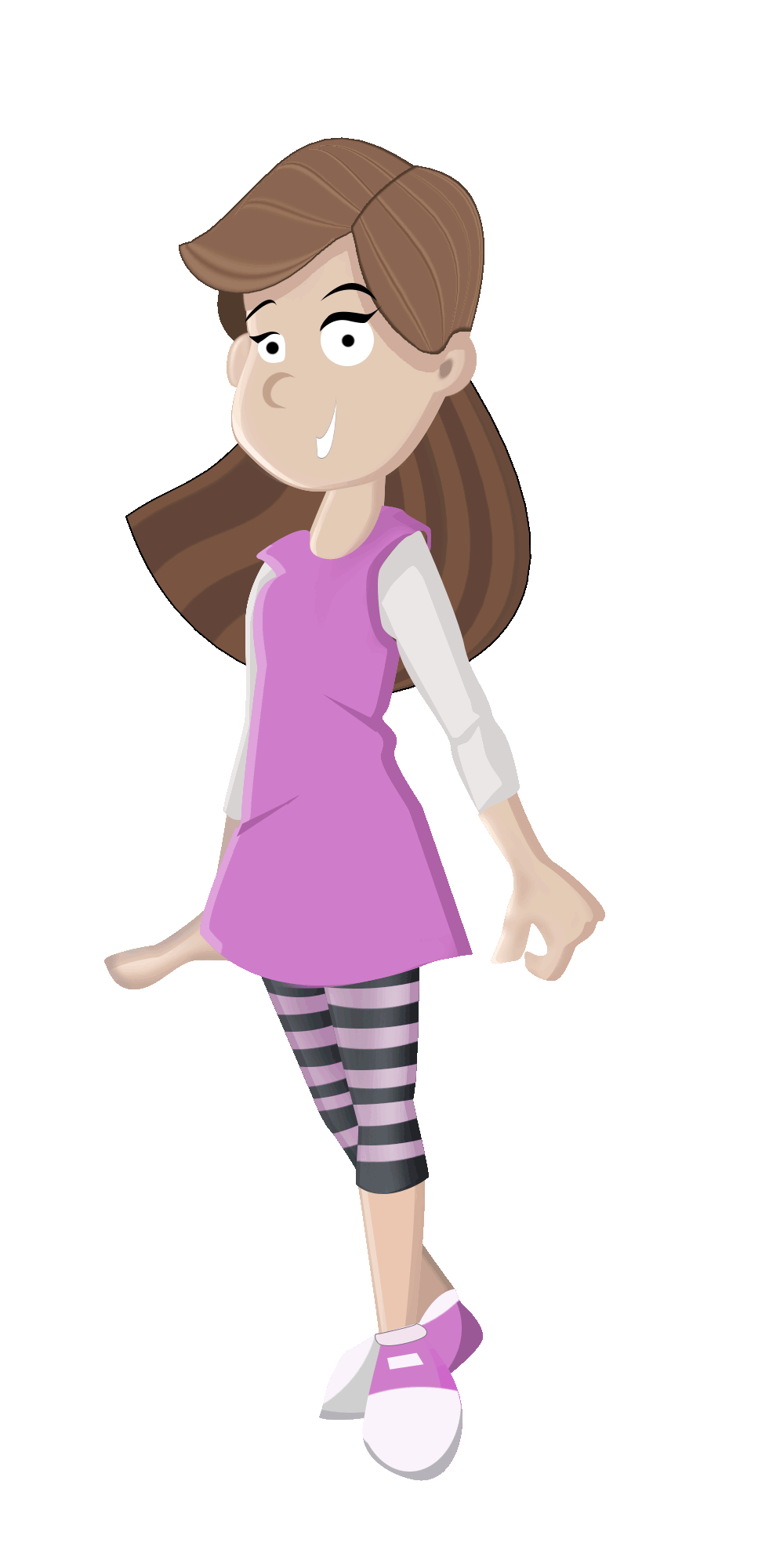 Найди тень лыжника
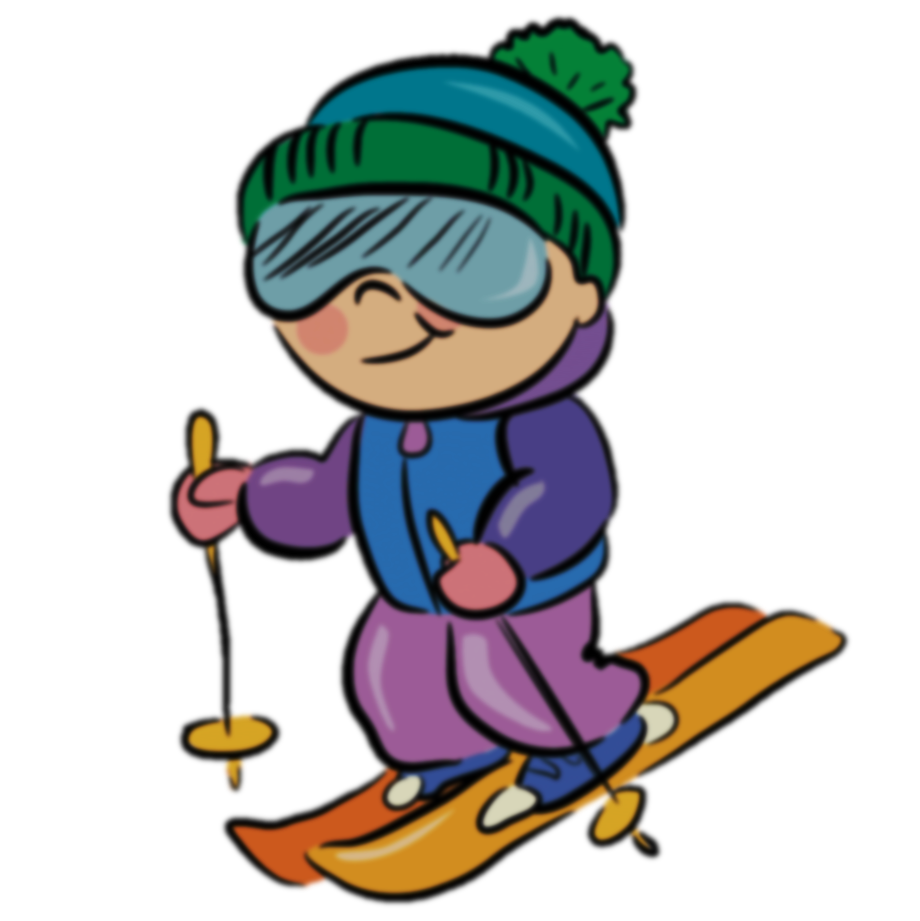 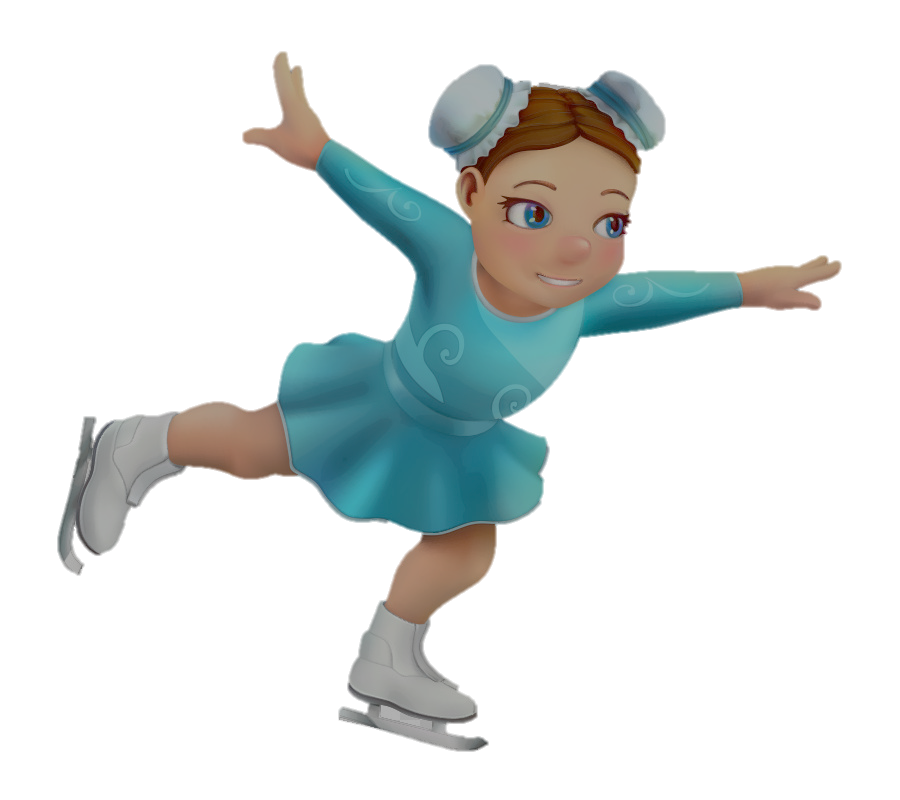 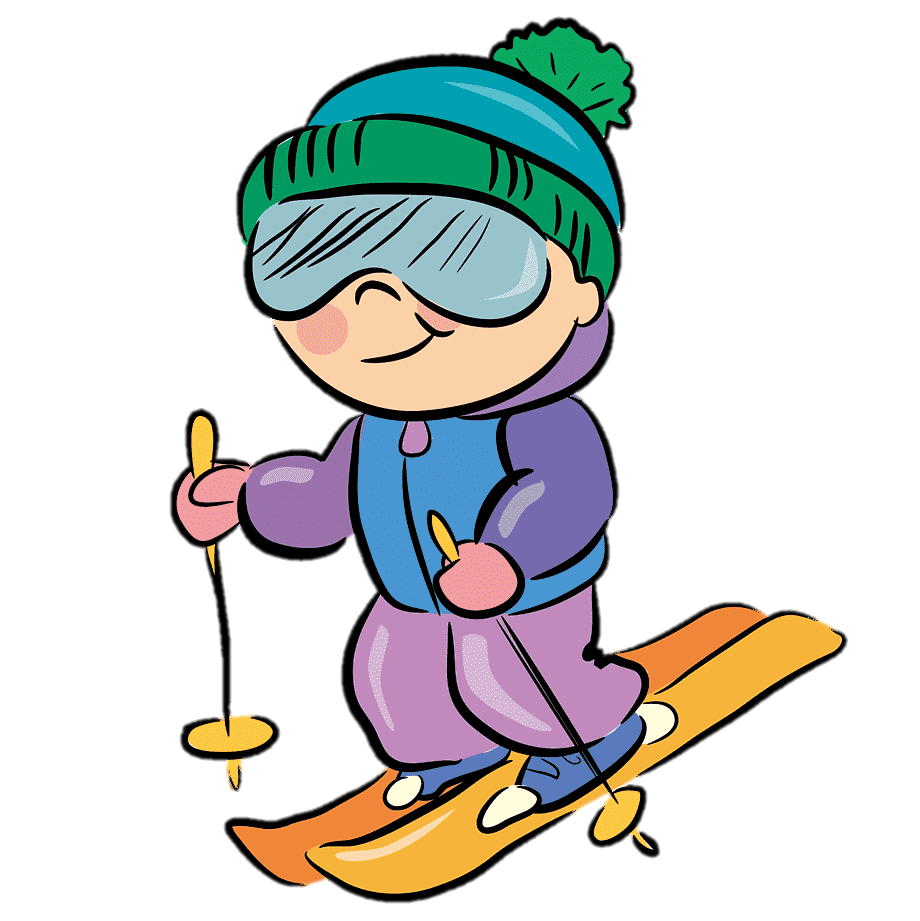 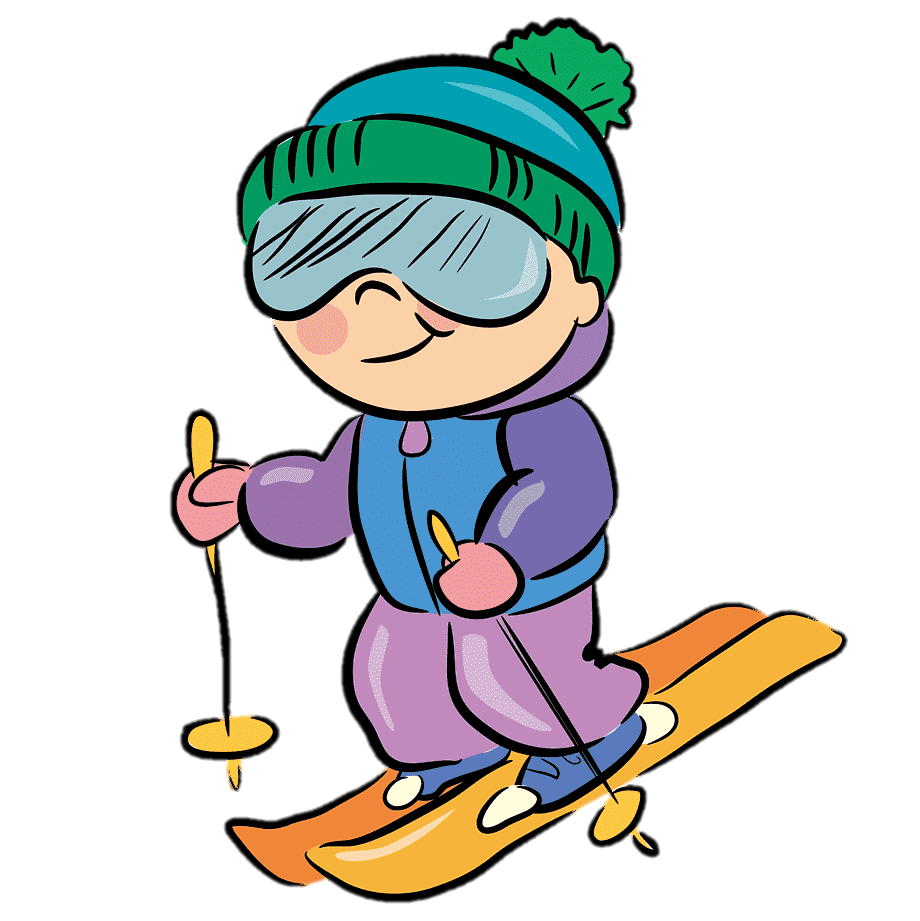 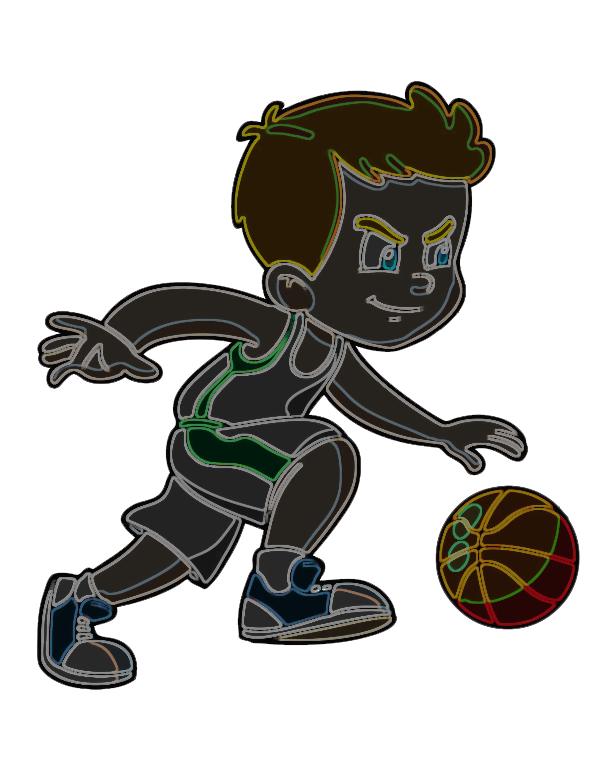 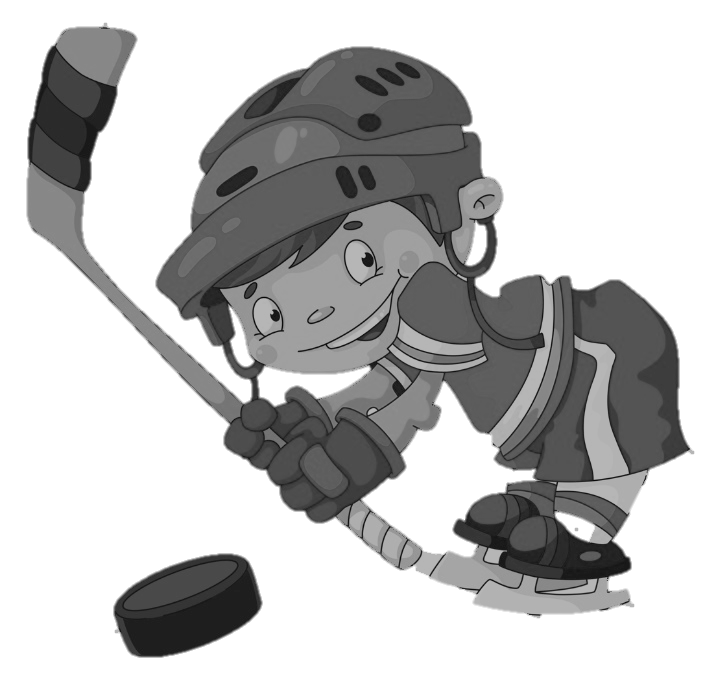 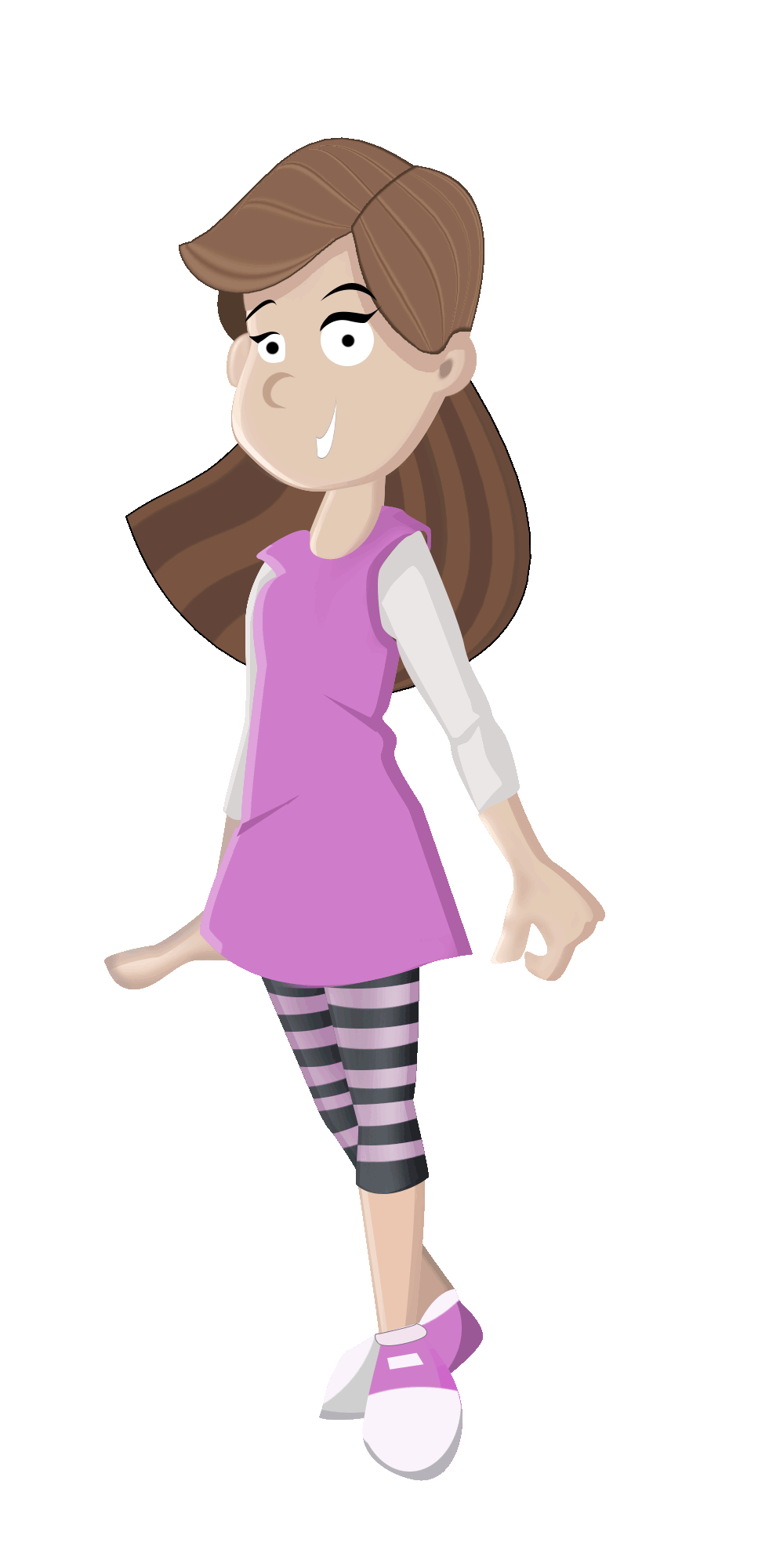 Найди зимние виды спорта
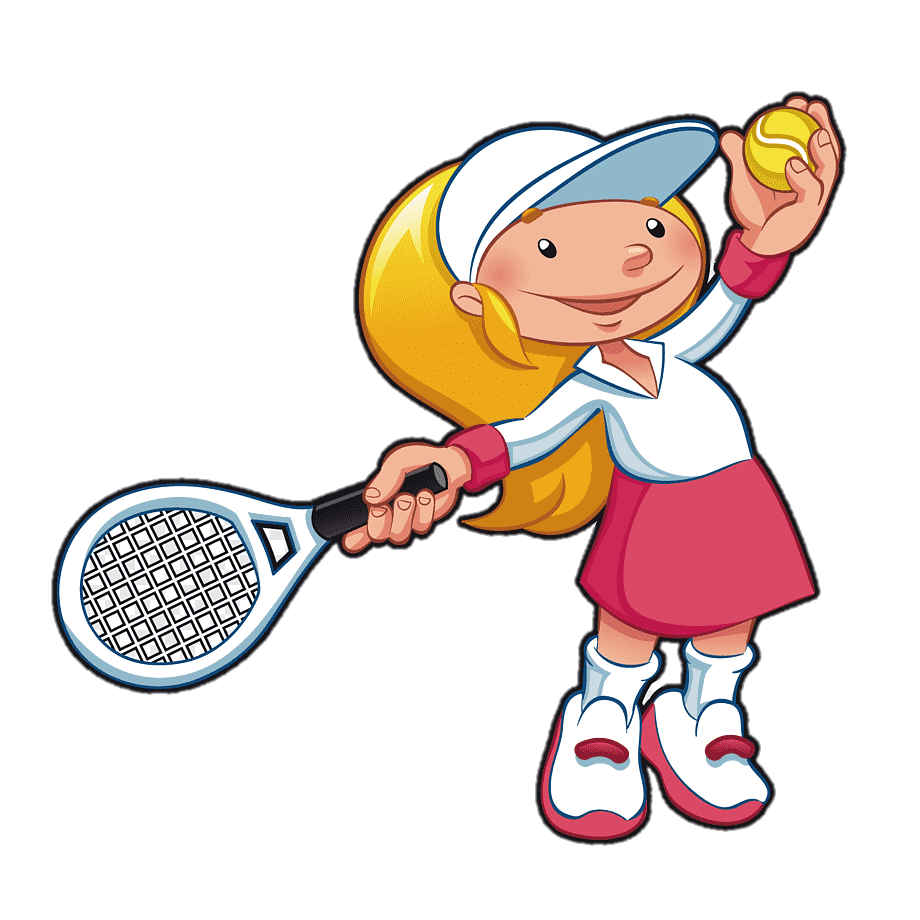 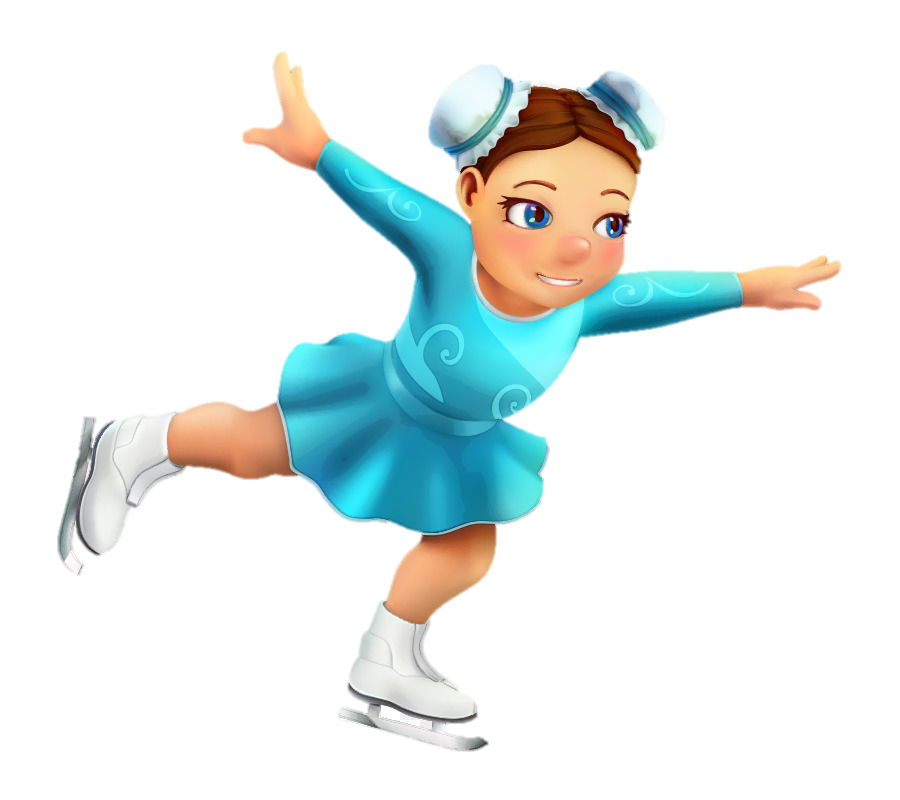 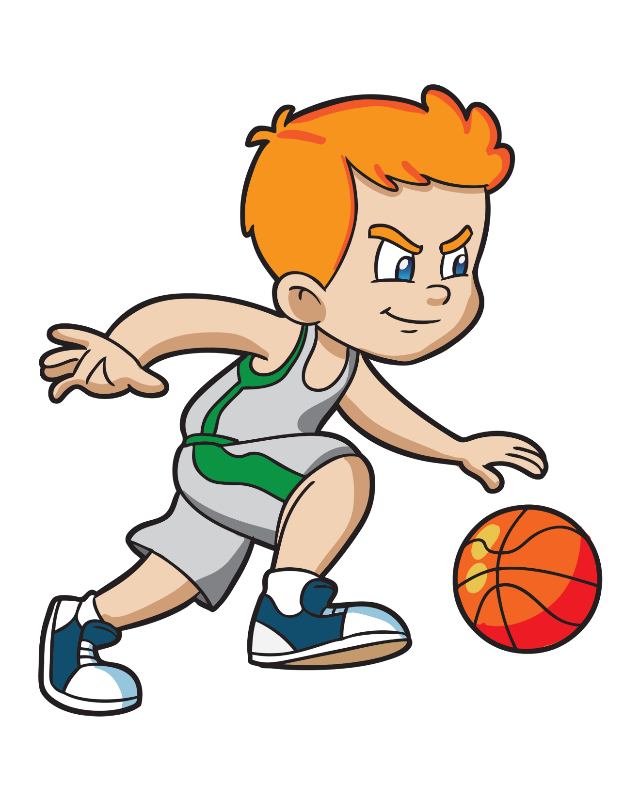 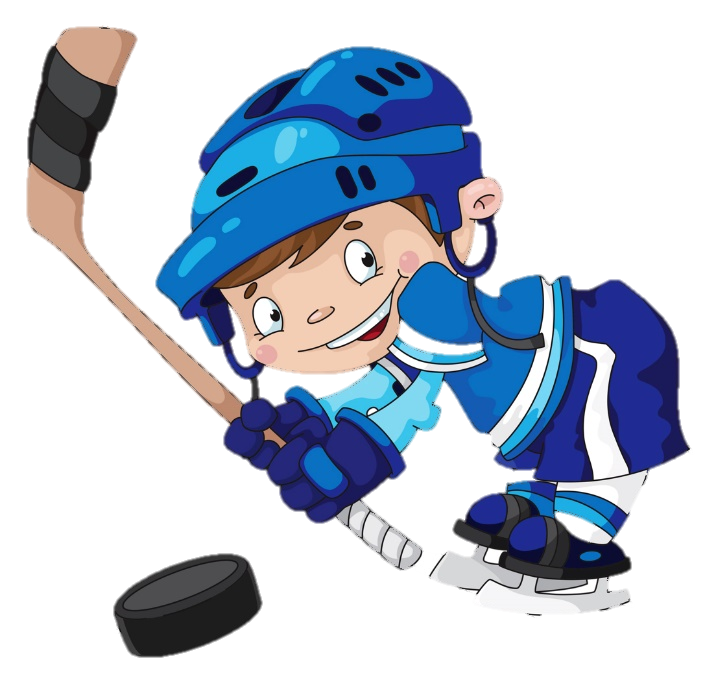 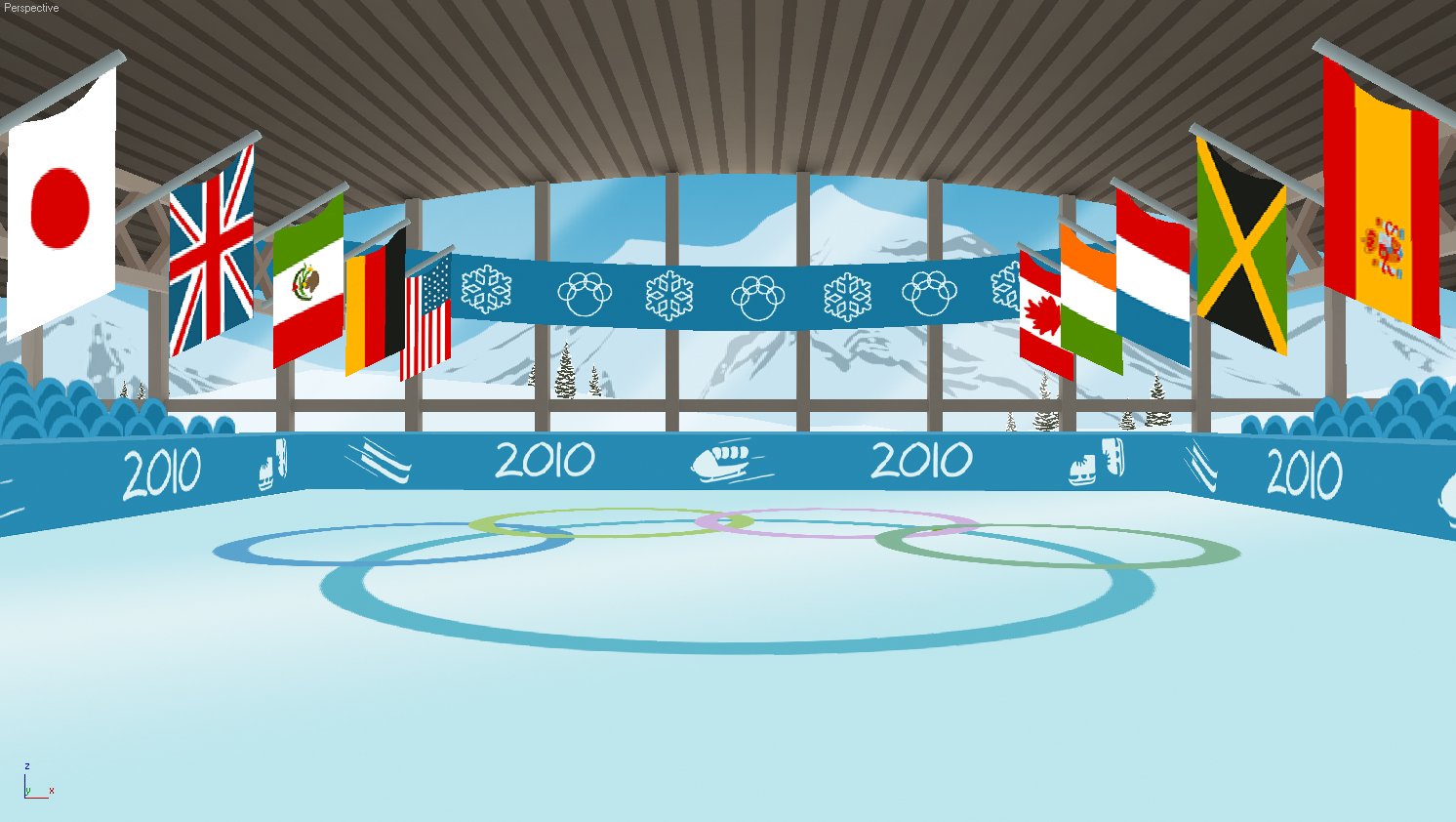 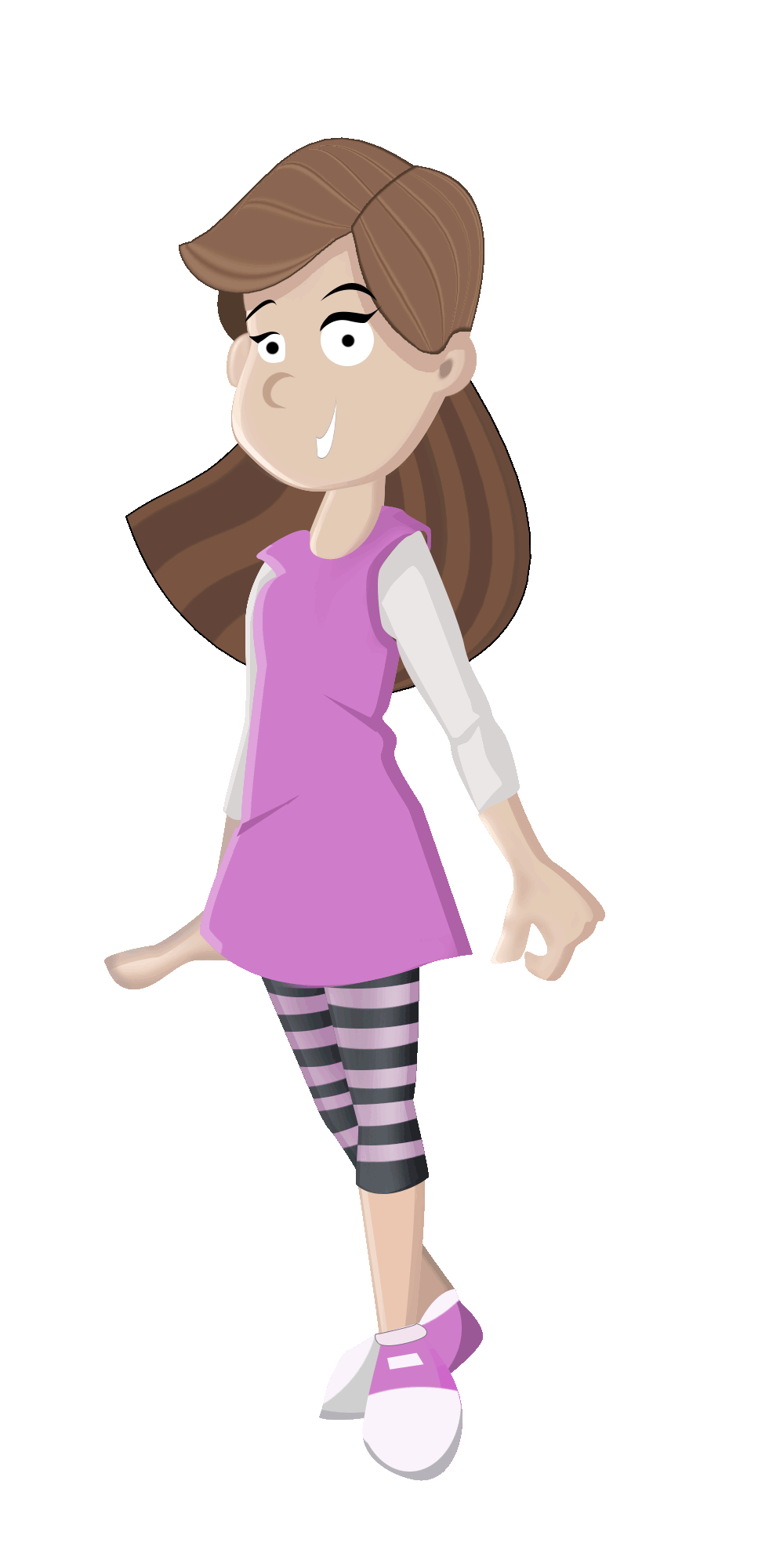 Найди летние виды спорта
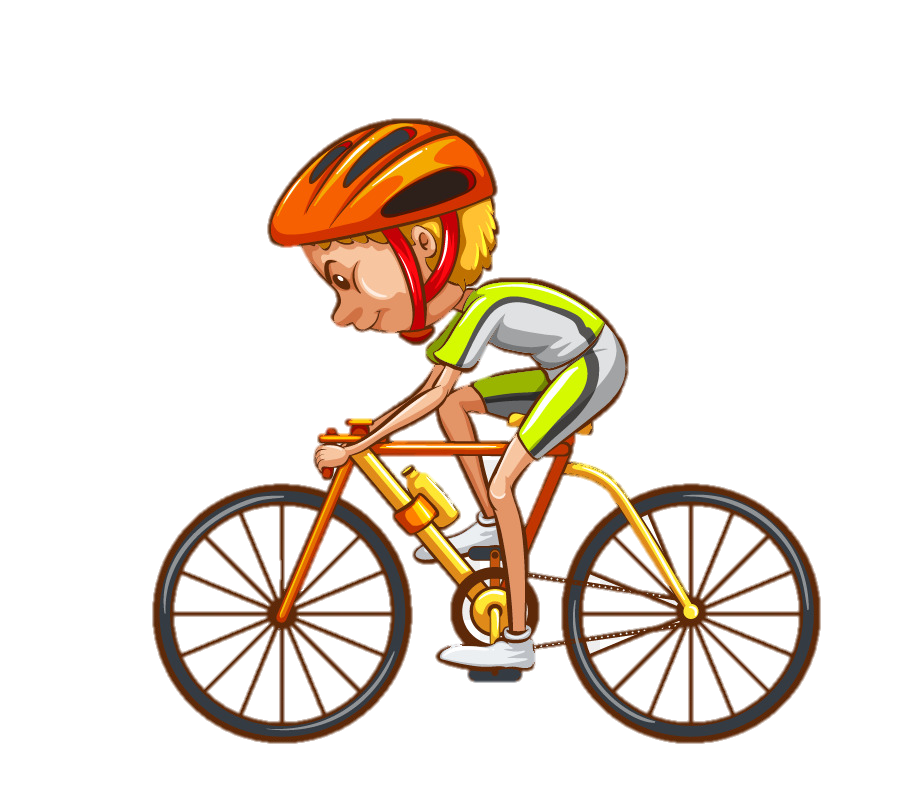 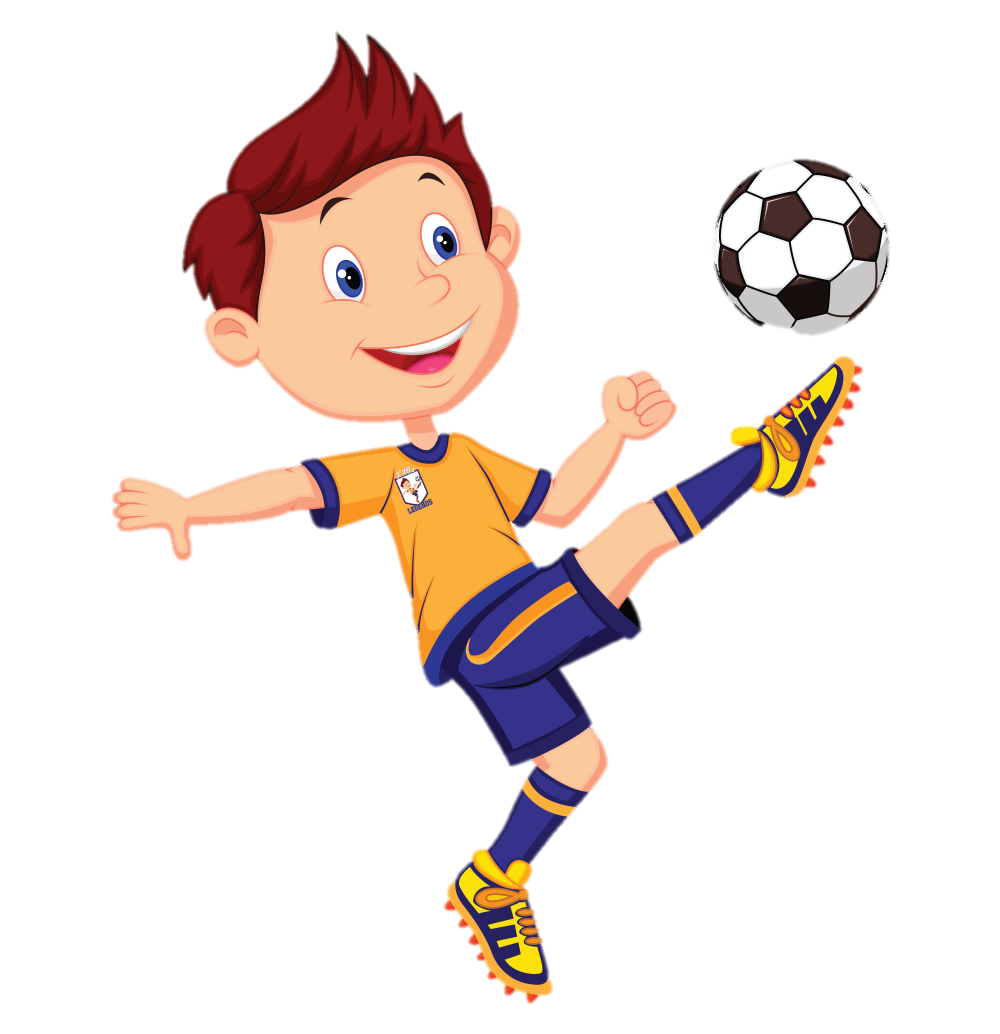 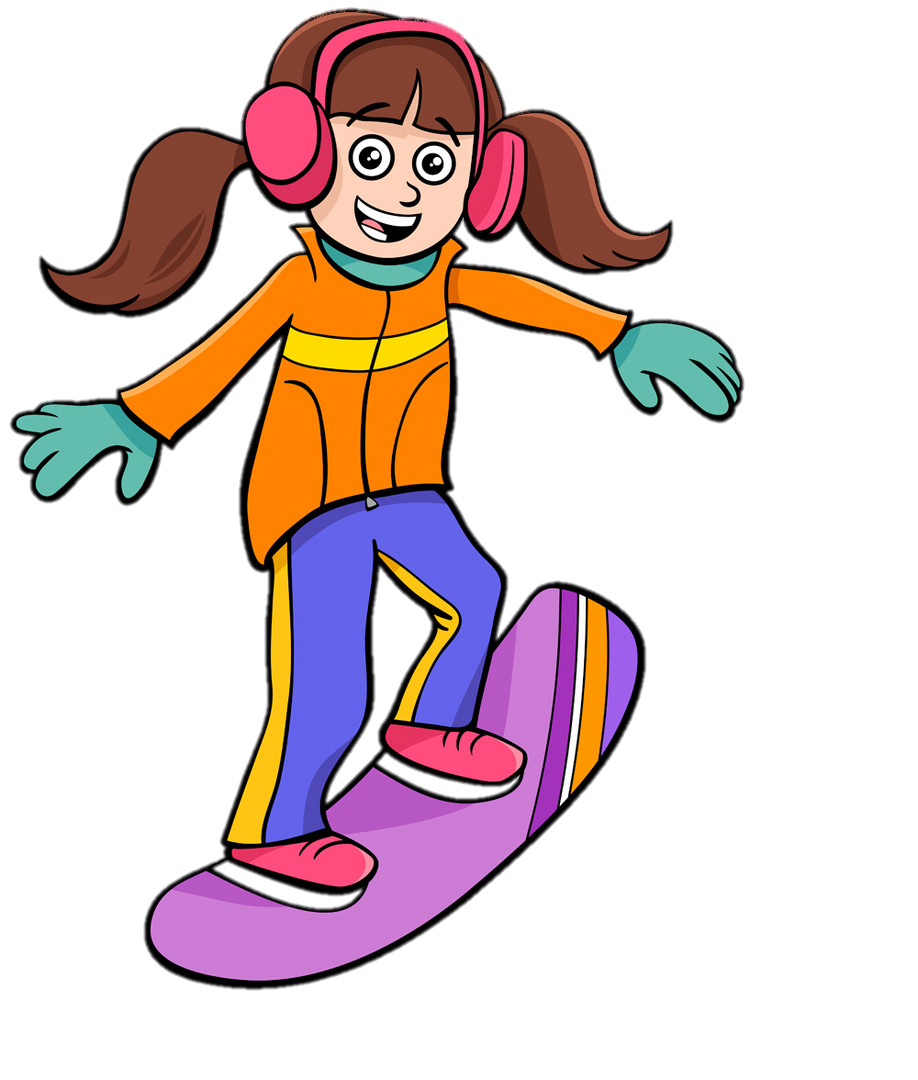 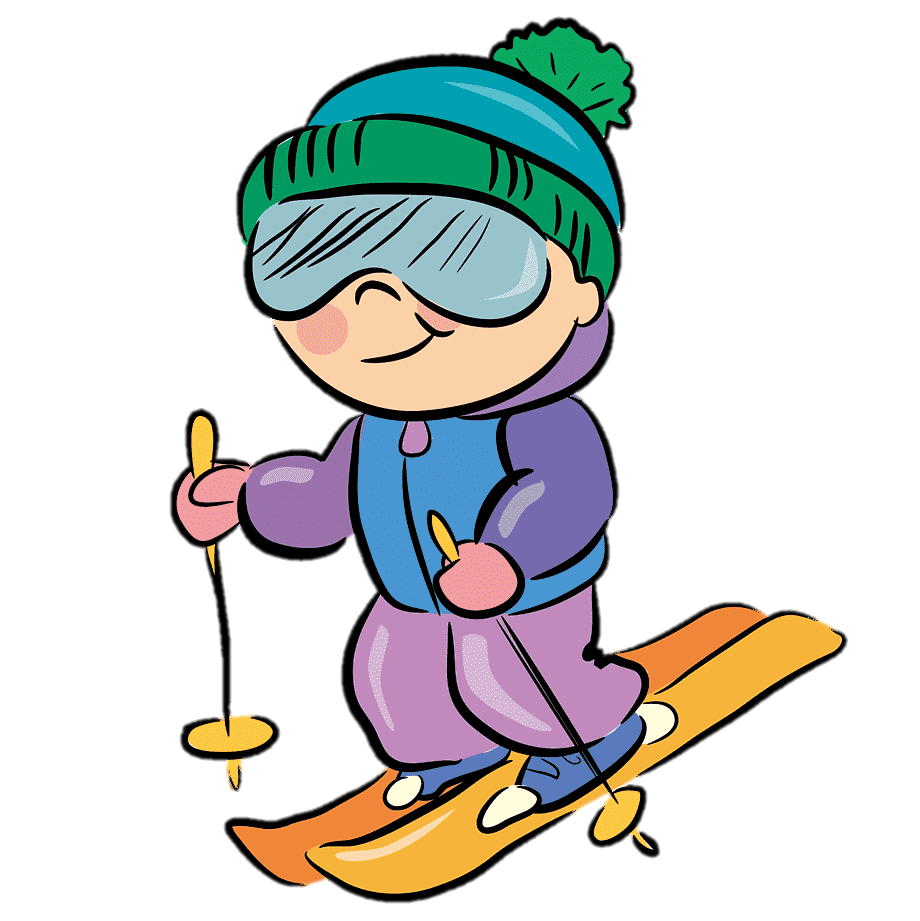 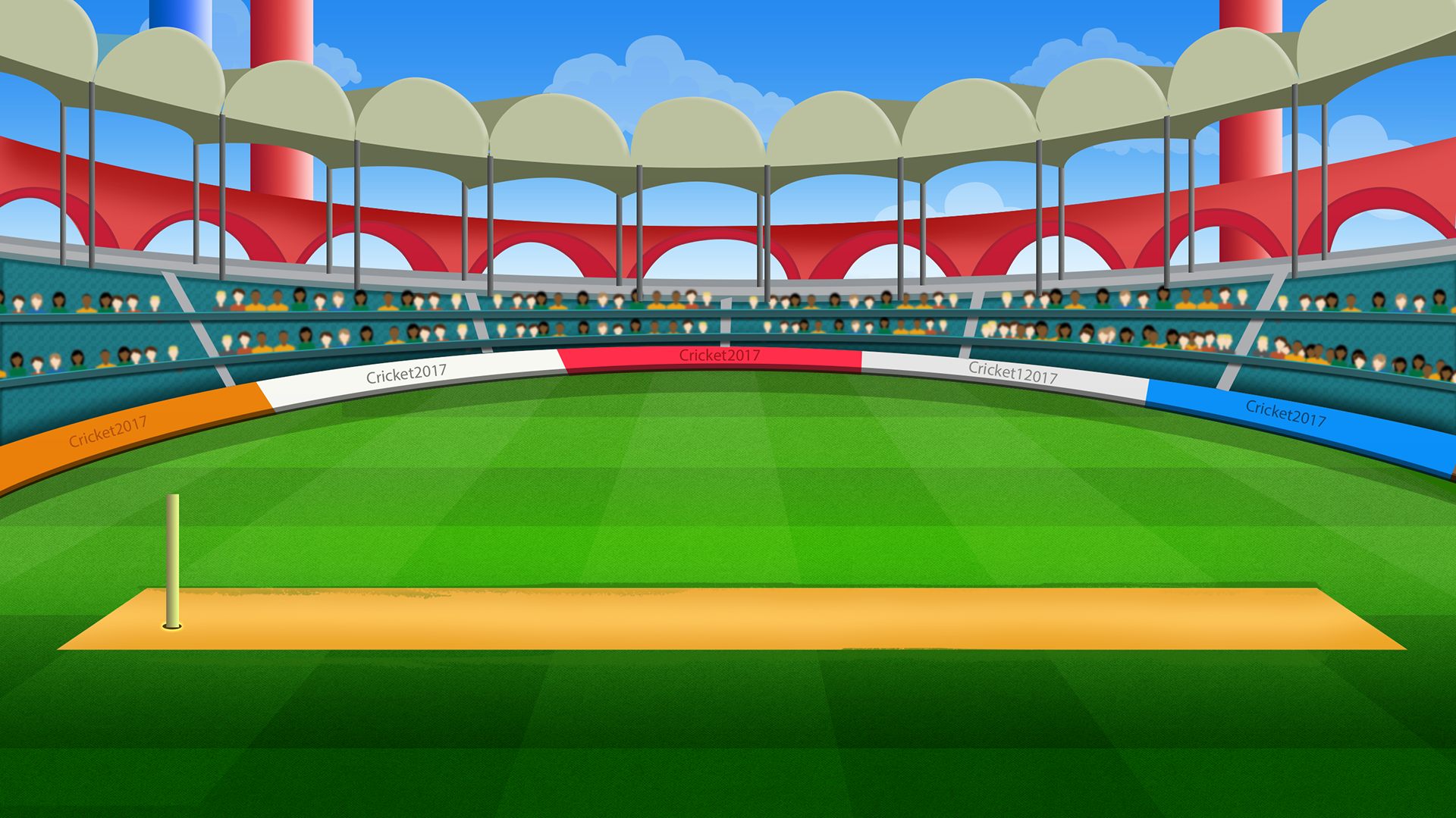 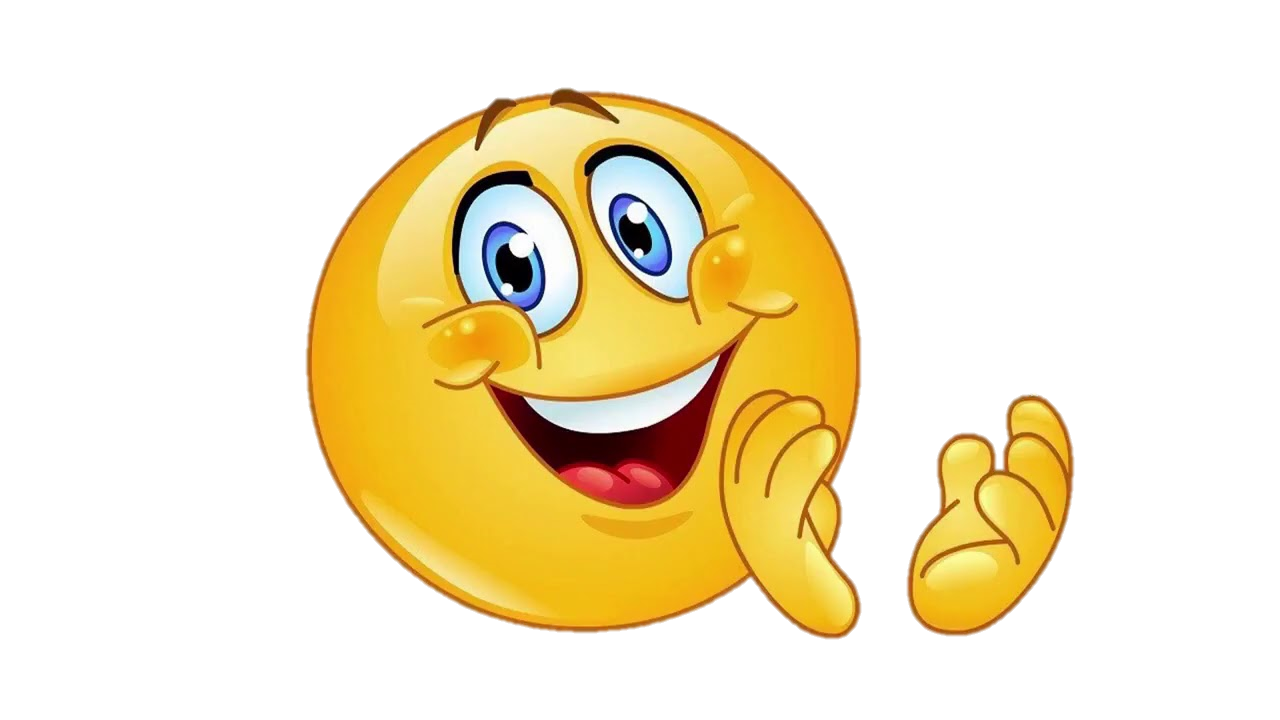 МОЛОДЕЦ!